Regulácia 
tela živočíchov
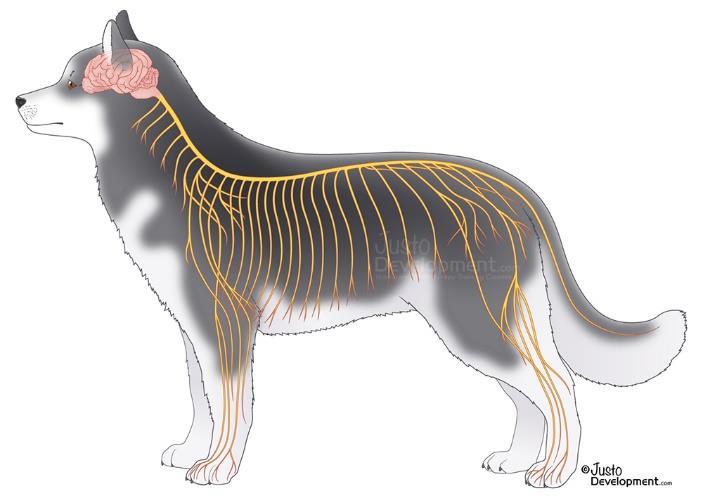 BIOLÓGIA – 8. ročník
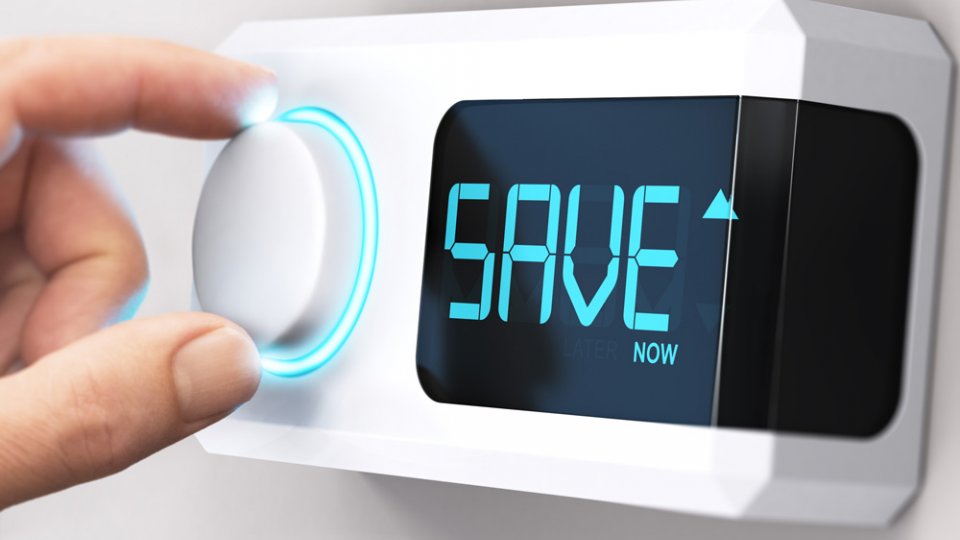 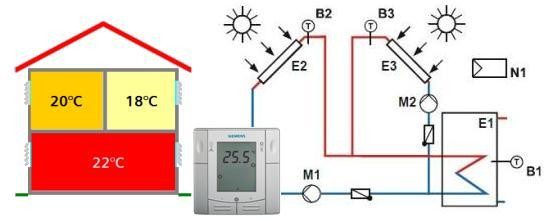 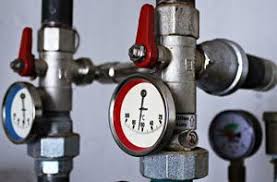 Hormonálna
chemickými látkami = hormónmi (vývin, rast, rozmnožovanie, premeny látok)
BEZSTAVOVCE  - v nervových bunkách, ovplyvňujú vývinové štádiá

STAVOVCE  - v žľazách s vnútorným vylučovaním
Ovplyvňujú napr. teplotu tela, zimný spánok
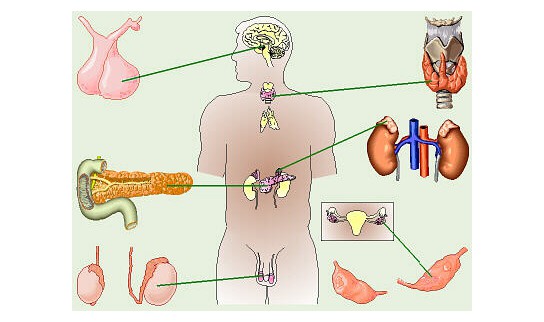 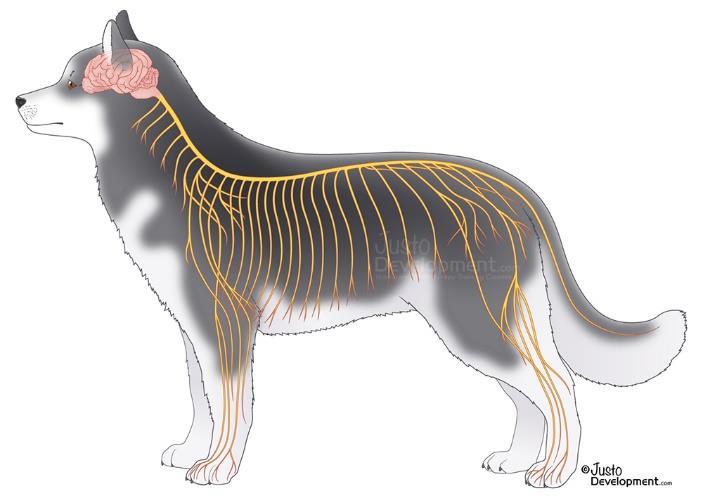 Nervová
premena podnetov z prostredia 
na signály
Neurón -  základná jednotka nervovej sústavy
	       	
skladá sa z dlhých a krátkych výbežkov a z tela neurónu
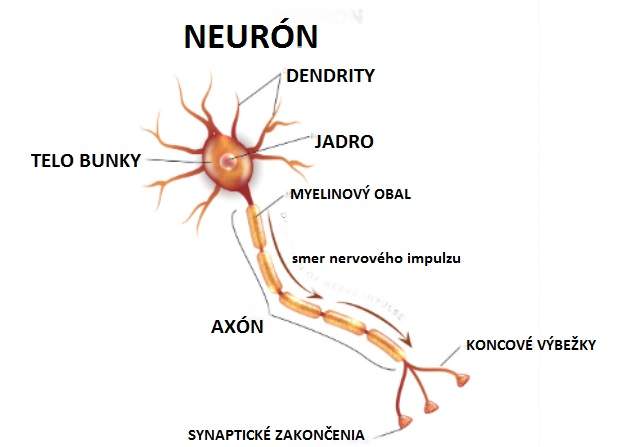 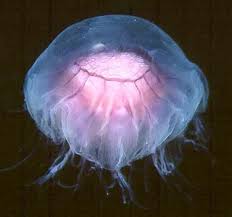 Nervová
Radiálna nervová sústava
Bezstavovce – pŕhlivce = rozptýlená nervová sústava (difúzna)
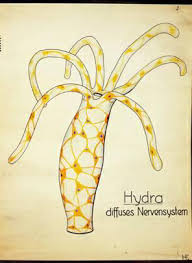 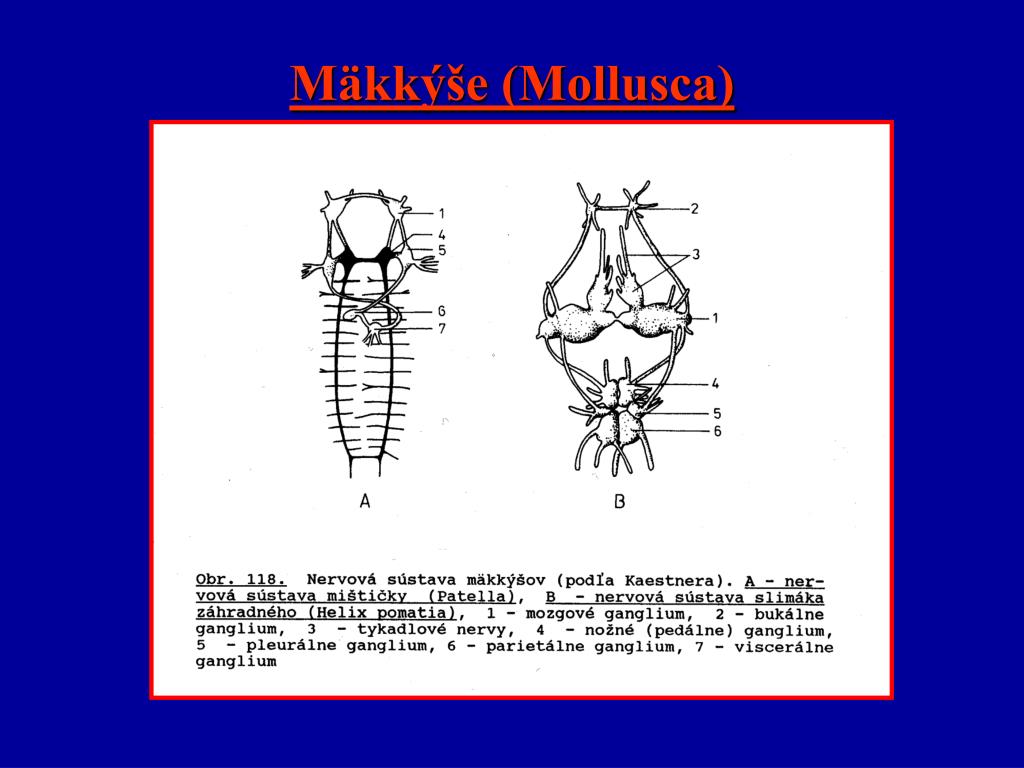 Mäkkýše – uzlinová nervová sústava (gangliová)
Ploskavce - pásová nervová sústava
Obrúčkavce, článkonožce – rebríčková nervová sústava
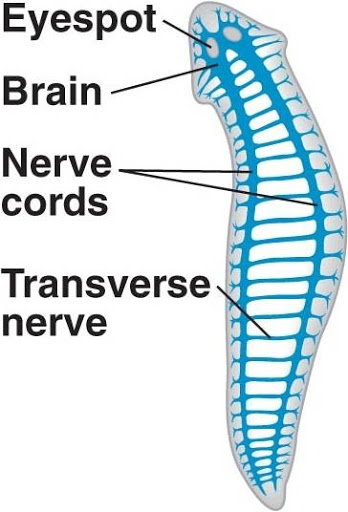 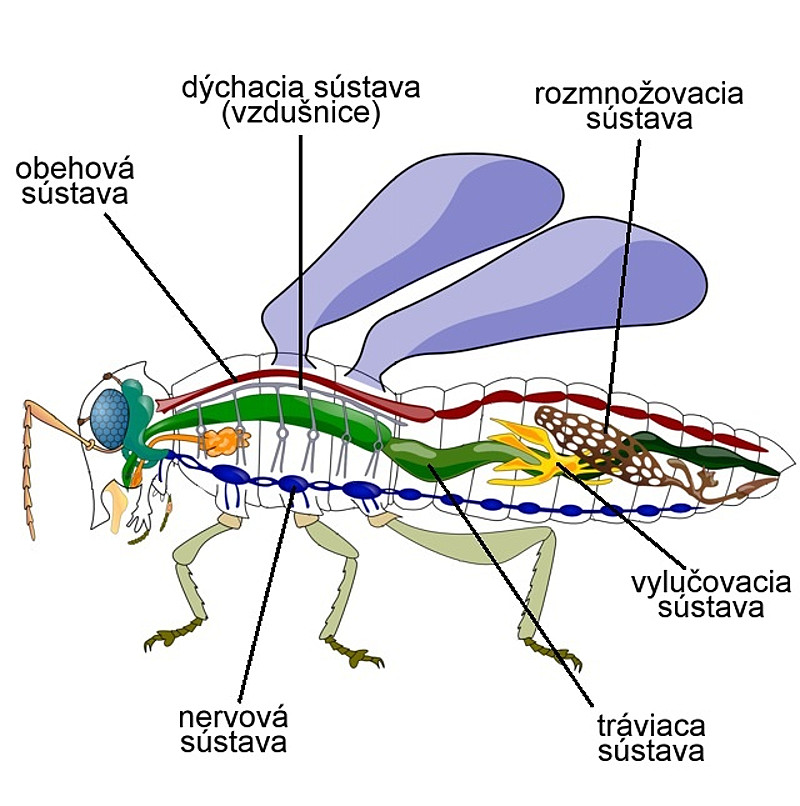 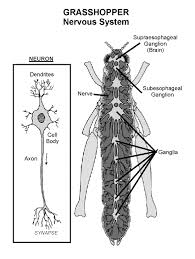 Stavovce – rúrková nervová sústava
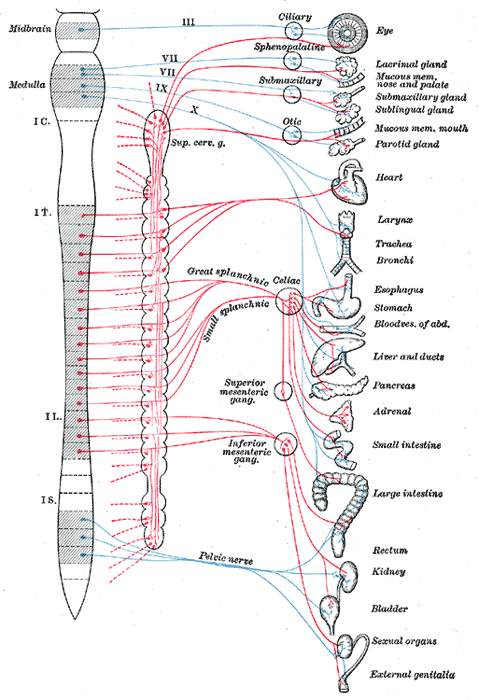 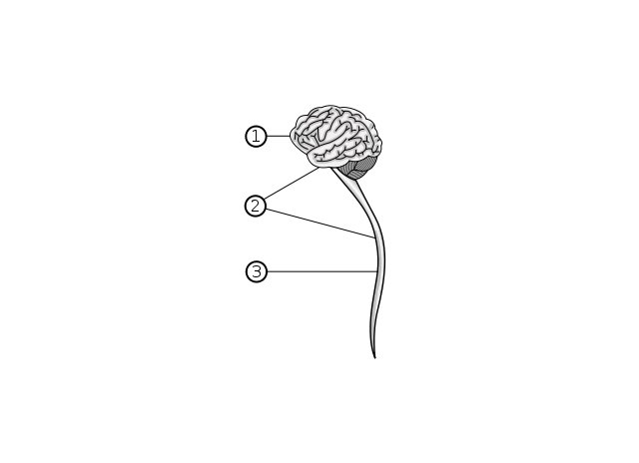 Tvorí ju: 
centrálna nerv. sústava
     mozog
     miecha
periférna nerv. sústava
obvodové nervy
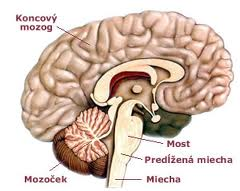 predný mozog
medzimozog
stredný mozog
mozoček
predĺžená miecha
Odpoveď organizmu na podnet sa volá reflex
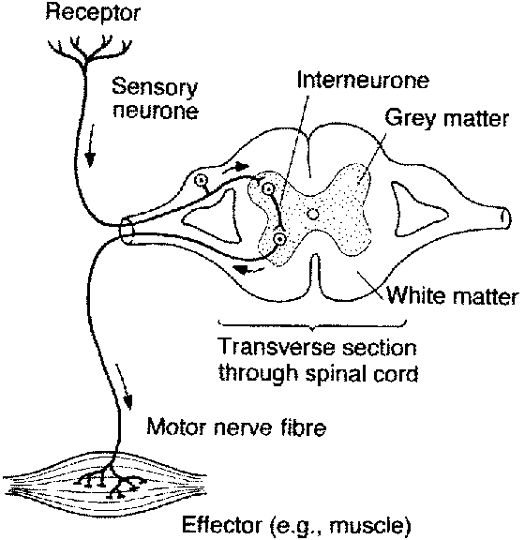 Reflexný oblúk
Receptor

Dostredivý nerv

Nervové ústredie

Odstredivý nerv

Výkonný orgán
Nepodmienený reflex
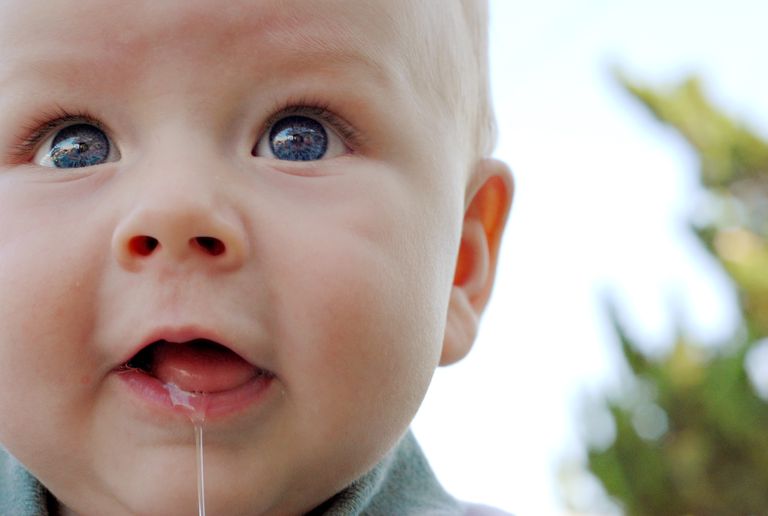 Inštinkt, je vrodený
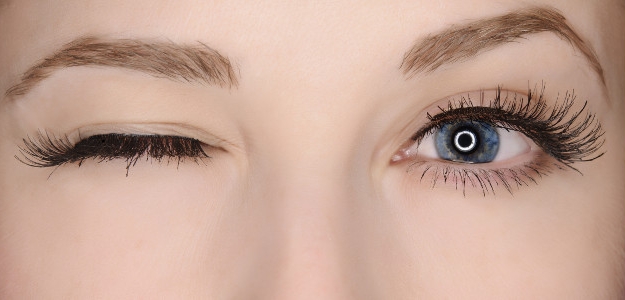 slintanie pri jedle
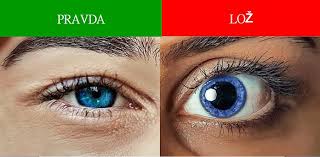 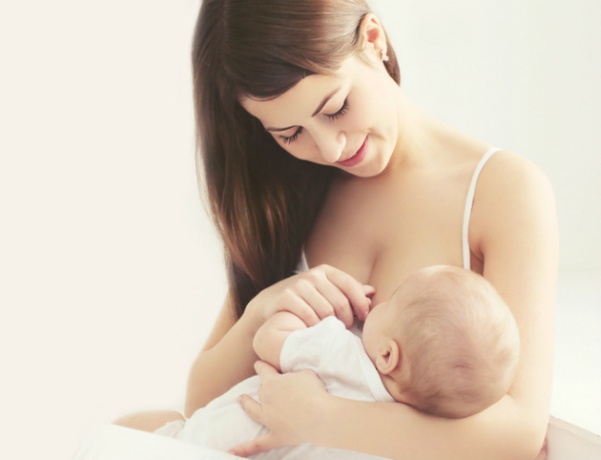 žmurkanie
zmena zreníc pri svetle
cicanie
Podmienený reflex
Získaný, naučený
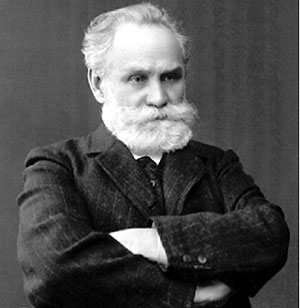 P.I.Pavlov – ruský biológ, ktorý skúmal funkcie mozgu a reflexy
Pavlovov podmienený reflex
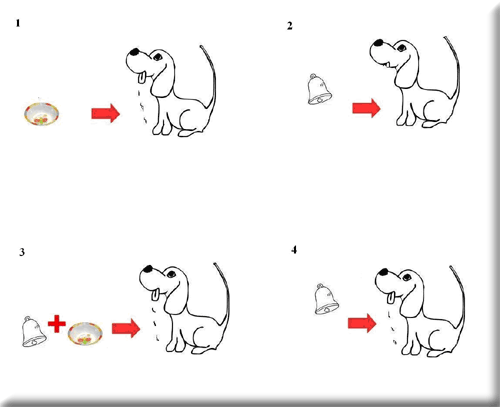 https://www.youtube.com/watch?v=tX_oe-KgTCM
hmyz
ploskavce
pŕhlivce
stavovce
Prehľad vývoja nervovej sústavy:
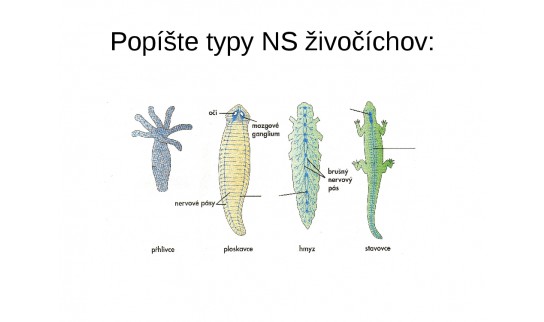 difúzna
rebríčková
rúrková
pásová
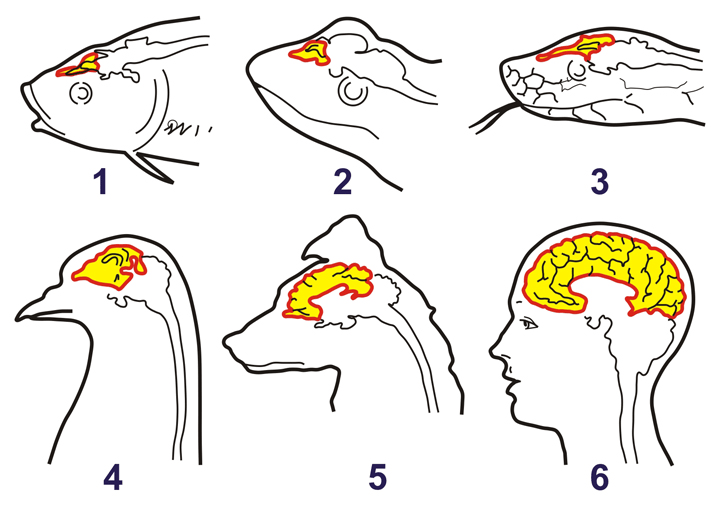 Ryby a obojživelníky majú najviac vyvinutý stredný mozog.
Plazy majú dobre vyvinutý predný mozog.
Najviac vyvinutý predný mozog majú vtáky a cicavce.
Ďakujem za pozornosť